Food Systems
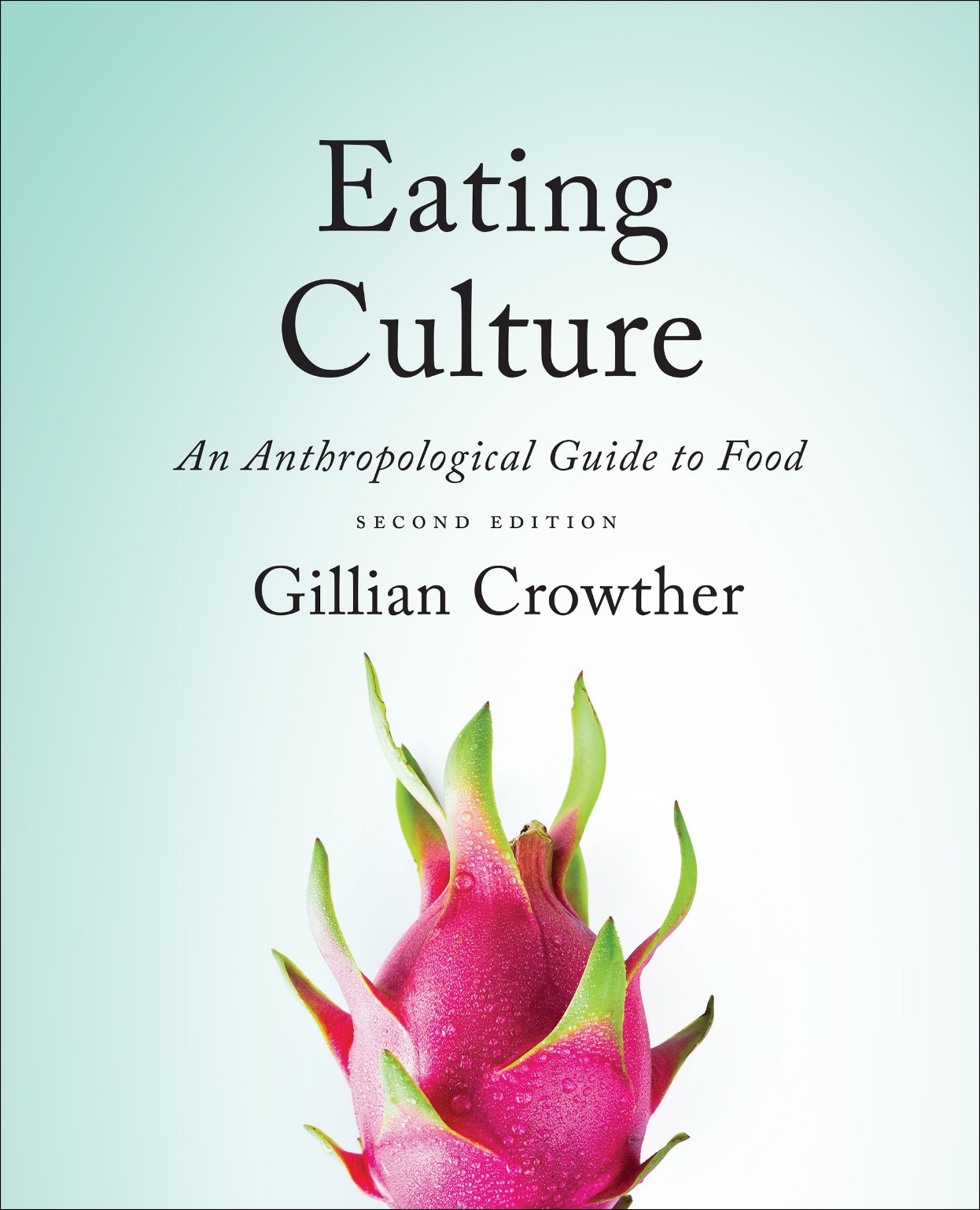 use your up/down arrow keys and/or 
your space bar to advance the slides
Tim Roufs
© 2010-2024
Food Systems
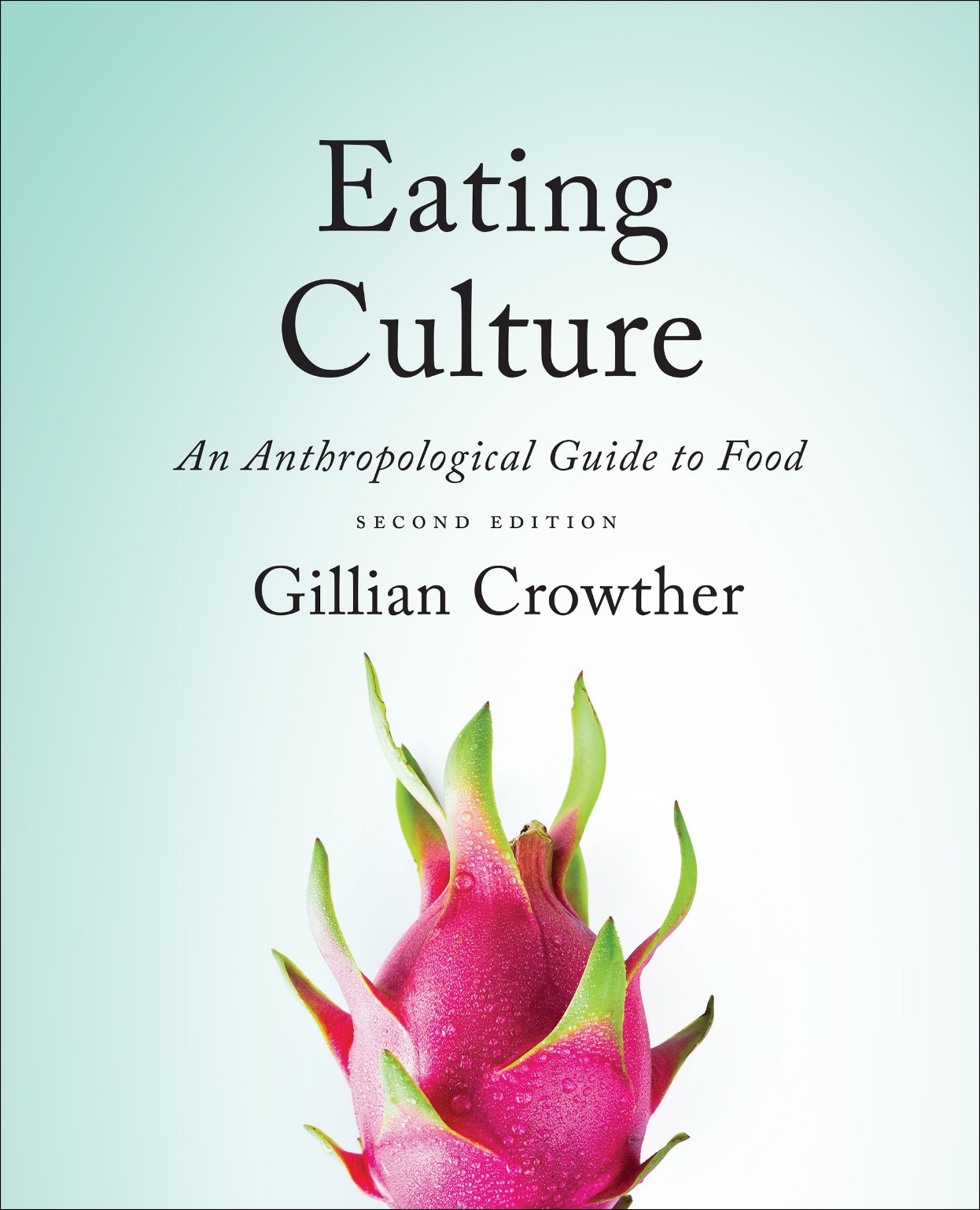 Tim Roufs
© 2010-2024
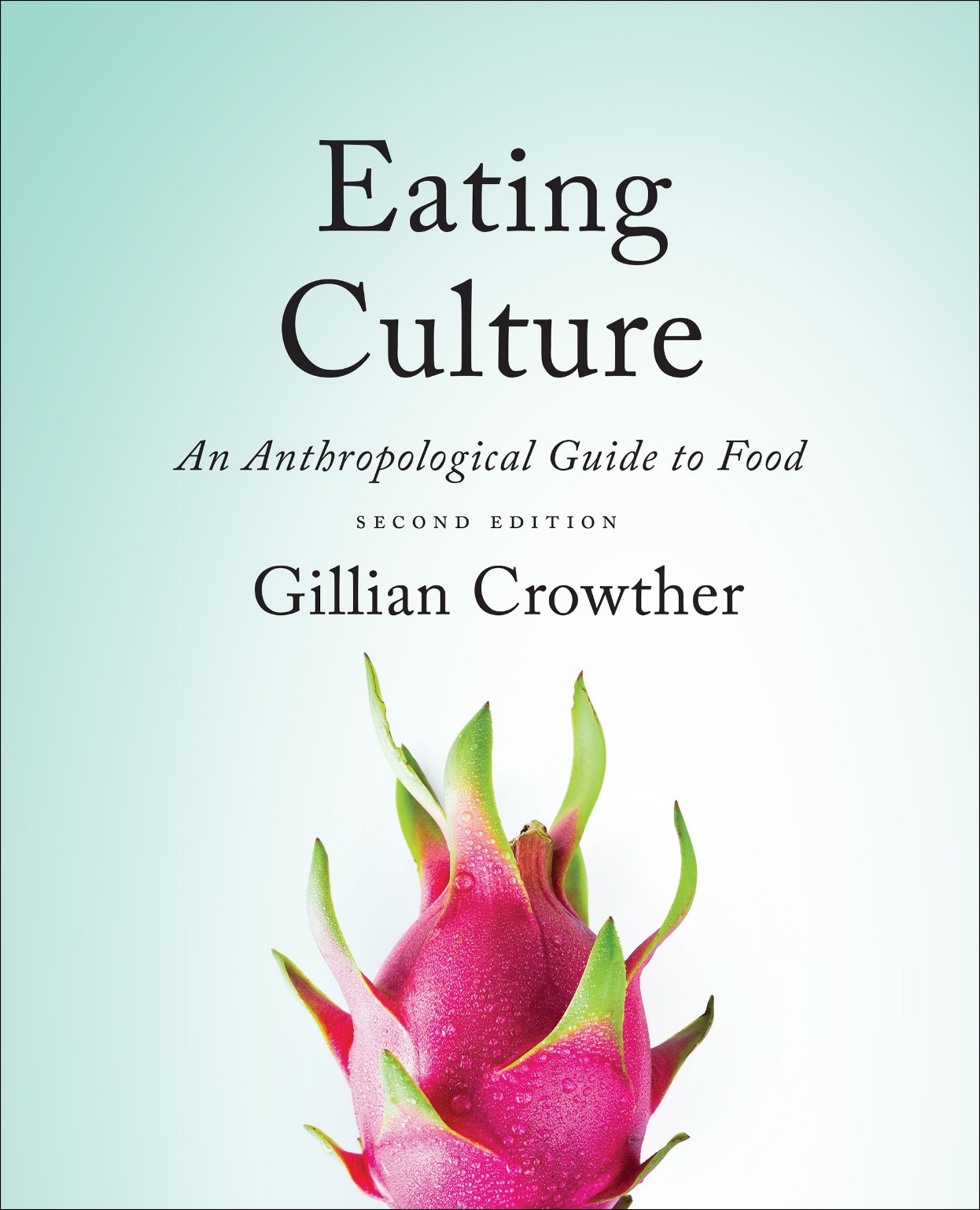 Tim Roufs
© 2010-2024
www.d.umn.edu/cla/faculty/troufs/anthfood/aftexts.html#title
Biocultural Framework 
for the Study of Diet and Nutrition

Food Systems

Next Steps
Food System
“A chain of interconnected activities that take place in order to get food from the environment into the mouths of people”
The Cultural Feast, 2nd ed., p. 14
Food System
includes . . .
food production
processing
distribution
marketing
preparation . . .
The Cultural Feast, 2nd ed., p. 14
Food System
also includes . . .

the knowledge and customs that surround food and food consumption
The Cultural Feast, 2nd ed., p. 14
Food System

“. . . it is convenient to view the components in our model as a food system —
a set of mutually interacting components.”
The Cultural Feast, 2nd ed., p. 14
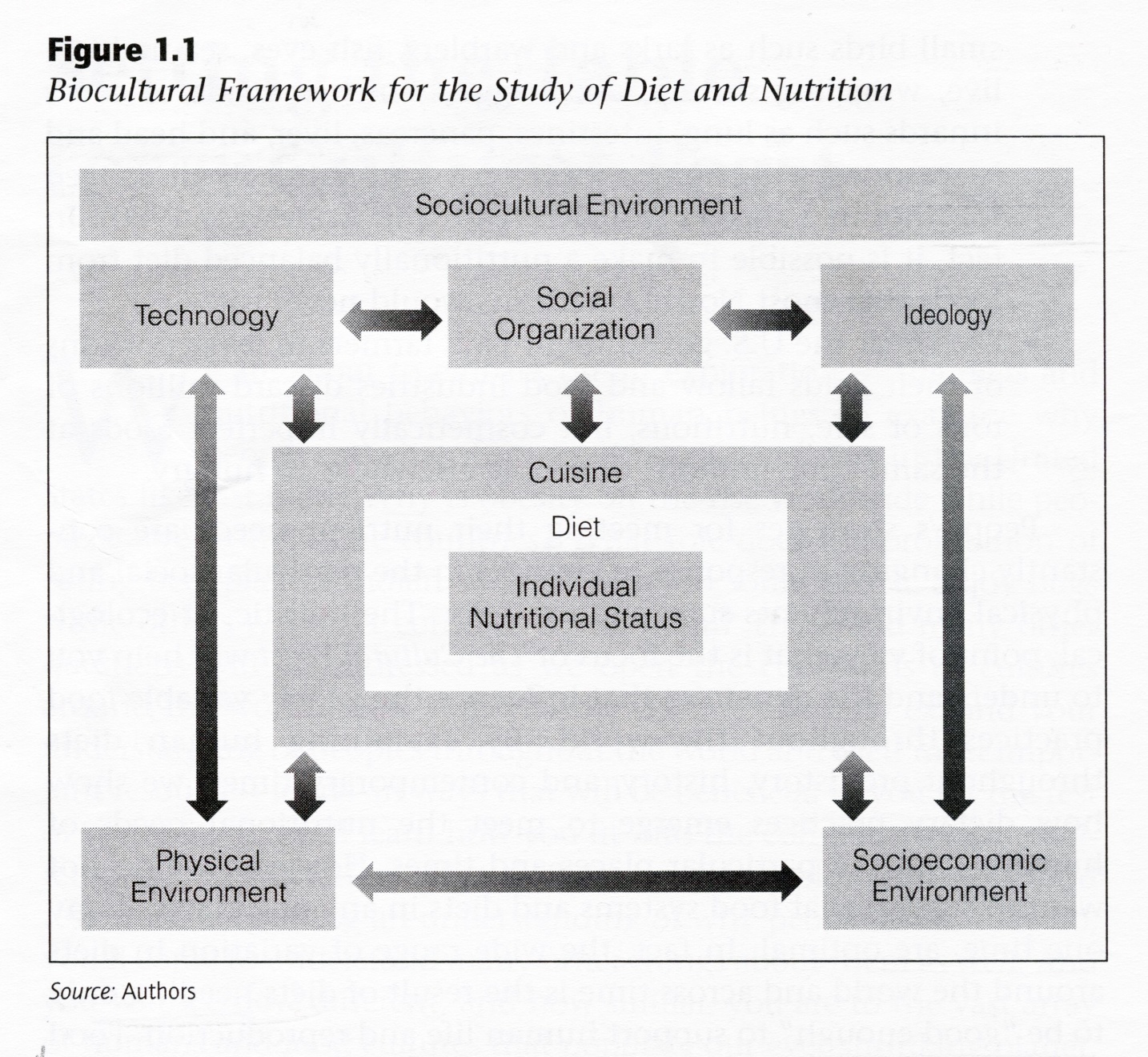 The Cultural Feast, 2nd ed., p. 4
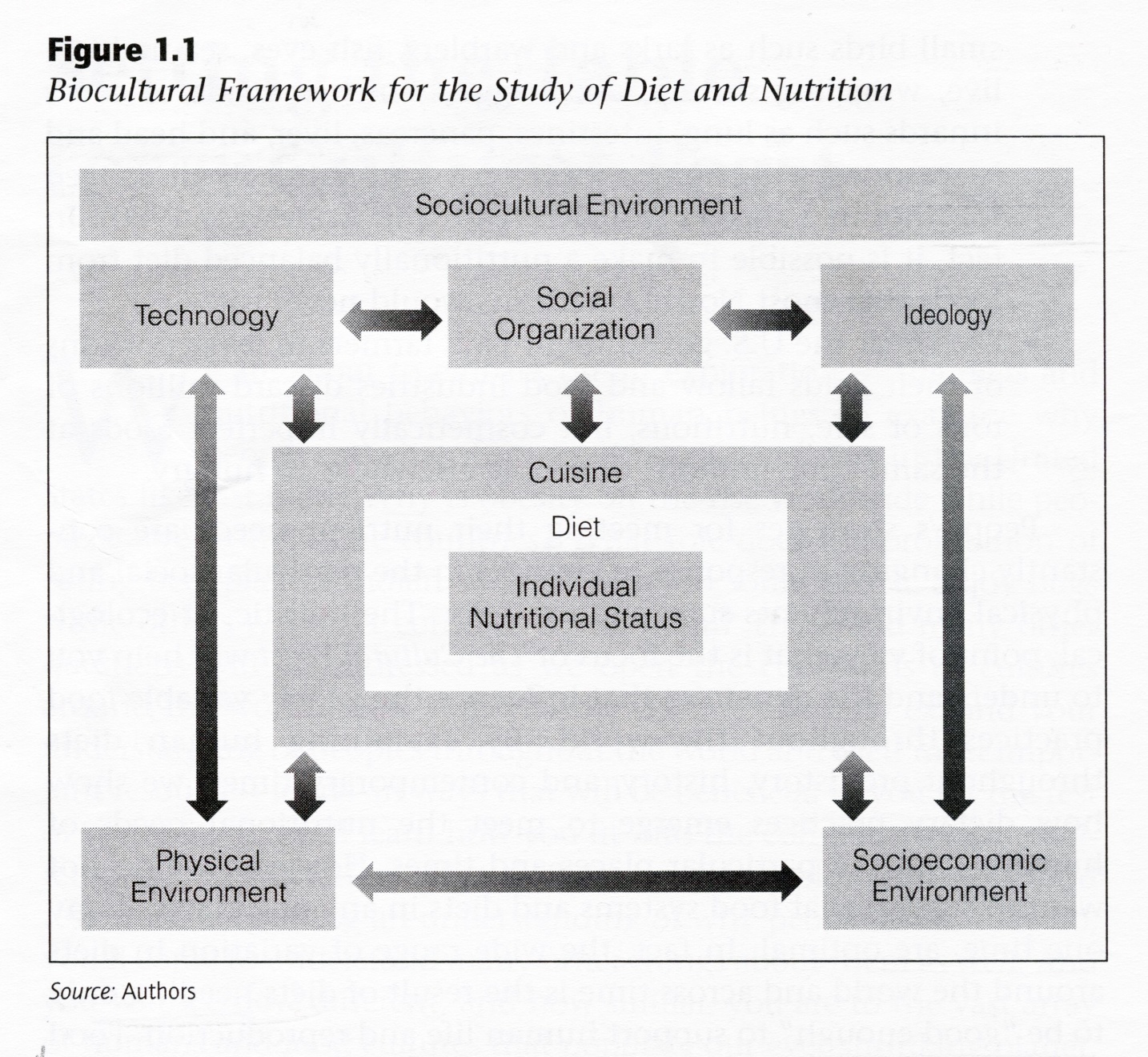 The Cultural Feast, 2nd ed., p. 4
Food System

“If change occurs in one component, the others must change in order for the system to maintain balance.”

 e.g., pigs and pork in the Scottish
cuisine
The Cultural Feast, 2nd ed., p. 14
Food System

“If change occurs in one component, the others must change in order for the system to maintain balance.”

 e.g., pigs and pork in the Scottish cuisine
The Cultural Feast, 2nd ed., p. 14
“The rise and fall of pig raising and pork consumption 
[in Scotland from prehistoric times to the present]
and the changing value place on pork as a food in Scottish cuisine, suggests the important interactions between several factors . . .”
The Cultural Feast, 2nd ed., p. 15
the physical environment
the technologies used to exploit the environment
the relationship between colonizers and the colonized
the meanings and values placed on foods
The Cultural Feast, 2nd ed., p. 15
no one factor alone 
accounts for the presence or absence of pork on the dinner plates of Scots either currently or in the past
The Cultural Feast, 2nd ed., p. 15
however, 
all factors have contributed 
to patterns of food production, distribution, and consumption that influence Scottish diets
The Cultural Feast, 2nd ed., p. 15
One of the main messages of 
Frances Moore Lappé is . . .

“solve for pattern”

(to borrow a term from Wendell Berry)

Lappé is famous in the food world
— in the whole world, for that matter —
for her work Diet for a Small Planet, and, 
more recently, for 
Hope’s Edge: The Next Diet for a Small Planet

Lappé gave the closing lecture at the 

Nobel Conference 46Making Food Good
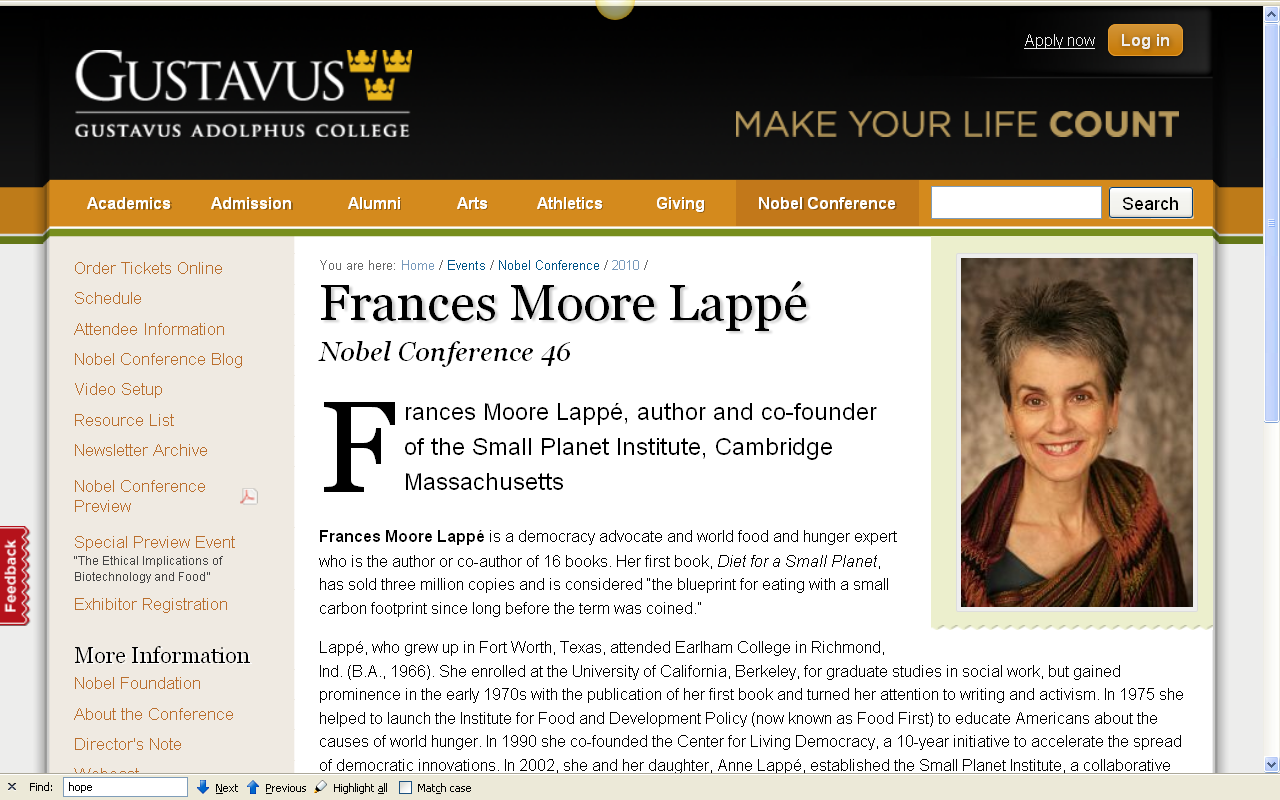 Frances Moore Lappé’s

“solving for pattern”

emphasizes the whole-systems approach in formulating the 
“Next Diet for a Small Planet”

“solving for pattern” is one of her main “Liberating Ideas” fundamental to her proposed solutions 
to today’s major food issues . . .
if Lappé’s talk was about

“solving for pattern”

and she focused on

“Food Systems”
Food System

“. . . it is convenient to view the components in our model as a food system —
a set of mutually interacting components” . . .
The Cultural Feast, 2nd ed., p. 14
Food System


and “if change occurs in one component, the others must change in order for the system to maintain balance”
The Cultural Feast, 2nd ed., p. 14
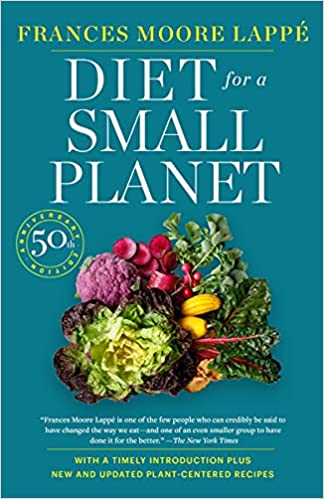 50th Anniversary Edition
2021
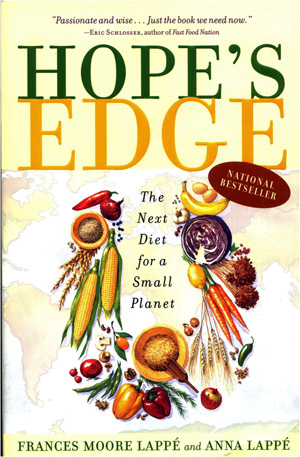 Food Systems
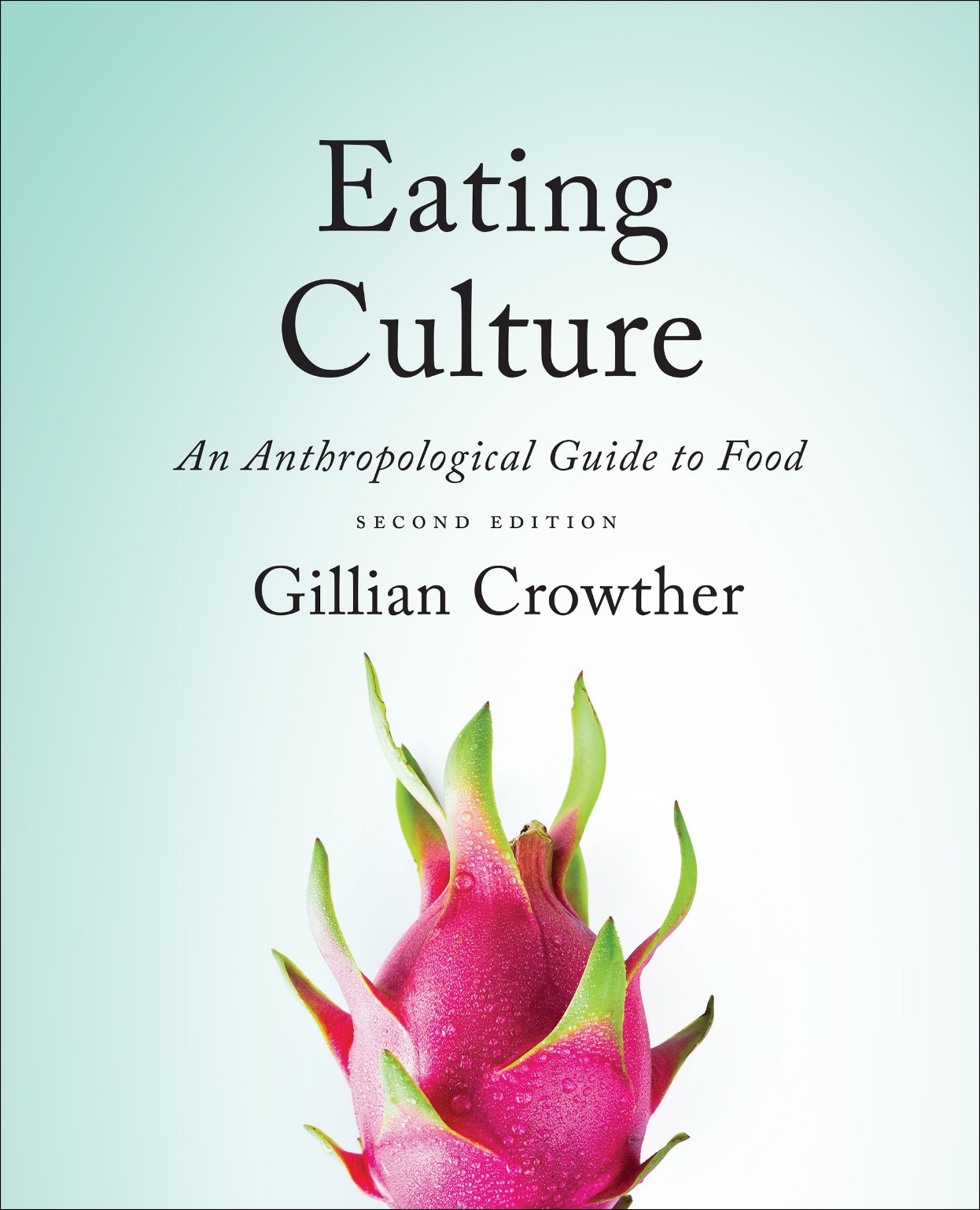 Tim Roufs
© 2010-2024